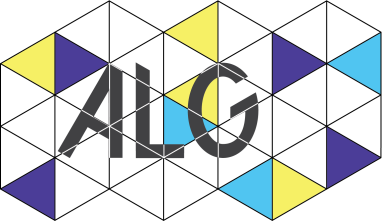 The Power of Preprocessing:Gems in Kernelization
Bart M. P. Jansen
Aachen-Bonn-Cologne Workshop
December 13th 2016, Bonn, Germany
The lost continent of polynomial time
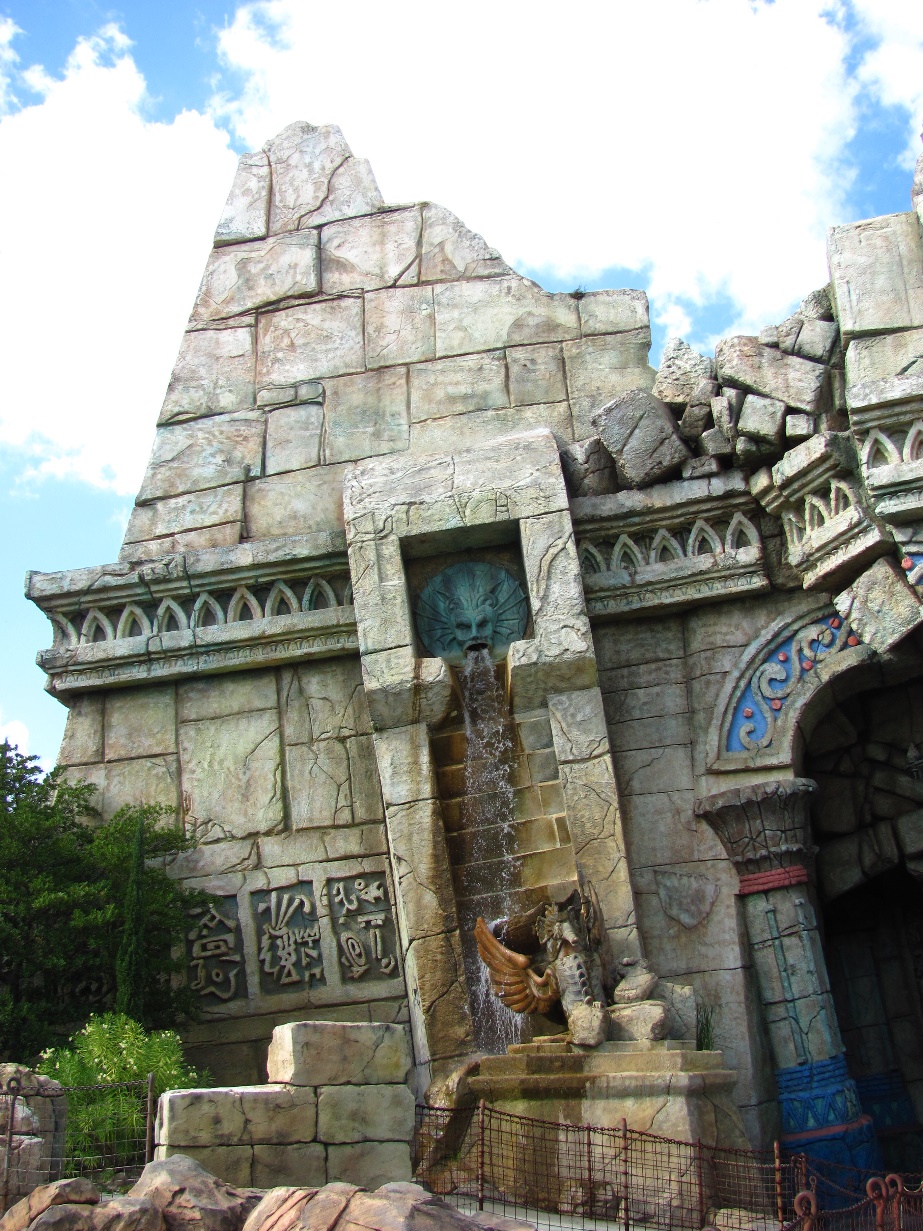 2
The lost continent of polynomial time
1970’s: Discovery of NP-completeness
Many problems (probably) cannot be solved in poly-time
1980’s: Work on theory of approximation algorithms
Output a solution that is provably not very bad
1990’s: Early results on parameterized complexity
2000’s: Discovery of the lost continent of polynomial time
Polynomial-time algorithms that attack NP-hard problems
Work to optimal solutions, but fall short of finding them
The lost continent of polynomial time contains:provably effective and efficient preprocessing algorithms
that reduce the sizes of NP-hard inputs 
(without changing the answer)
3
Provable preprocessing
What does provably effective and provably efficient mean?
Efficient: preprocessing runs in polynomial time
Effective: shrinks the input without changing the answer
How to guarantee an effective preprocessing algorithm?
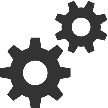 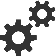 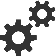 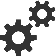 4
Provable preprocessing
5
Parameterized problems
6
[Speaker Notes: The parameter measures the difficulty of the instance in some way.]
Problem parameterizations
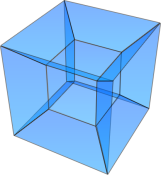 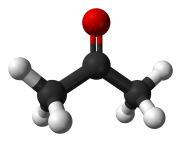 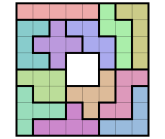 Many different ways to parameterize the same problem
7
Kernelization: data reduction with a guarantee
A kernelization guarantees that instances that are large with respect to their complexity parameter can be shrunk
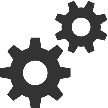 8
Gems in kernelization
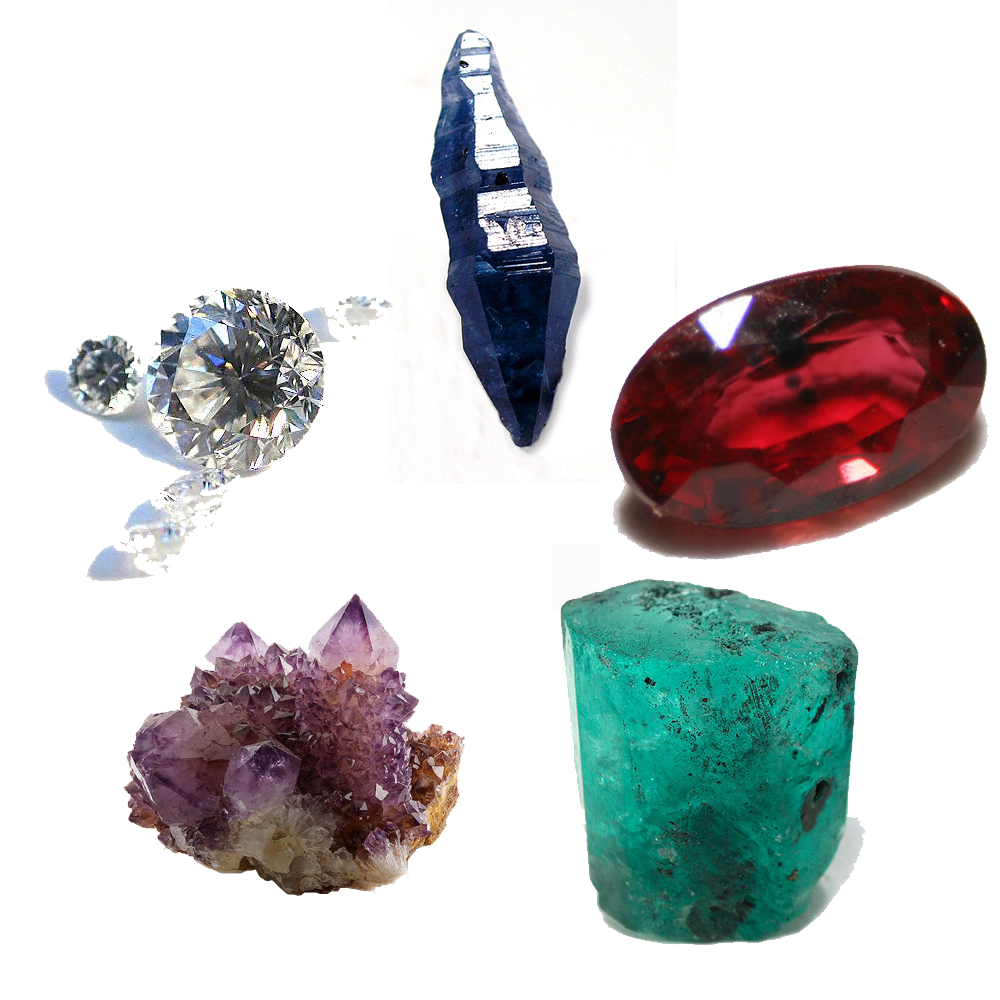 Edge Clique Cover
9
Edge Clique Cover
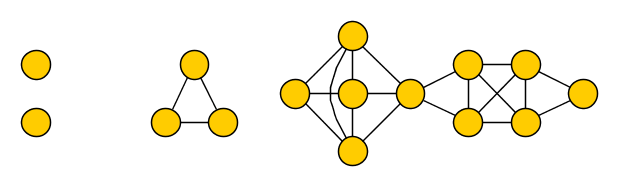 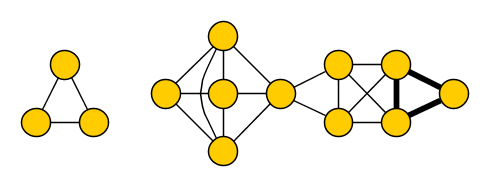 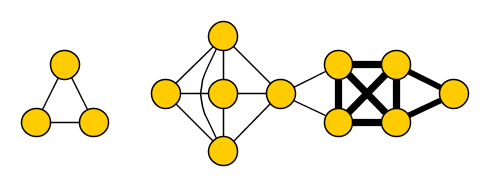 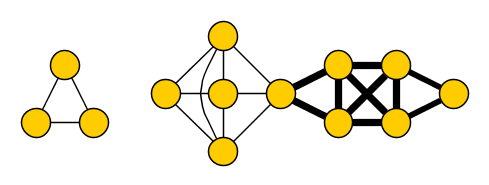 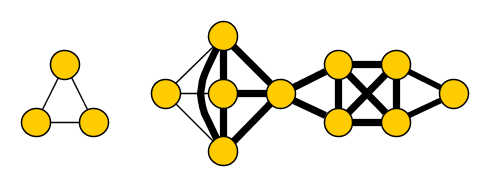 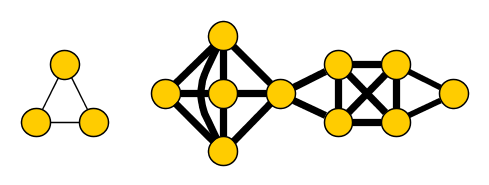 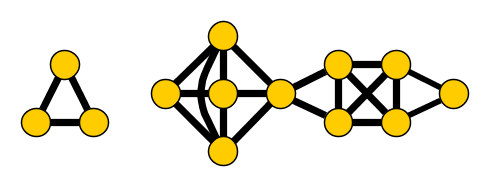 10
[Speaker Notes: NP-complete, has applications in finding the smallest representation of the graph as the intersection graph of a system of subsets of a size-k universe.]
Reduction rules for Edge Clique Cover
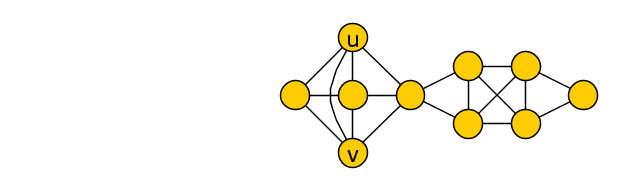 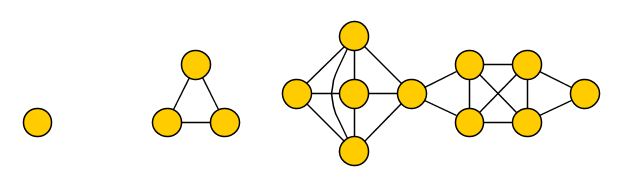 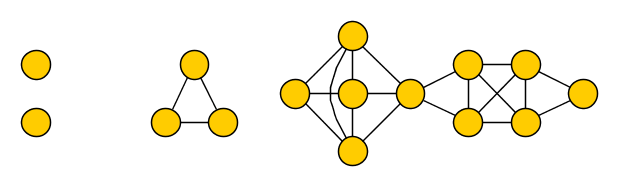 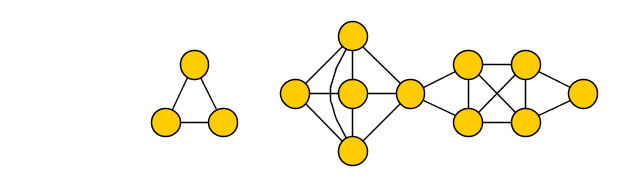 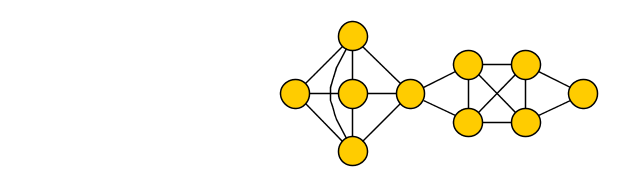 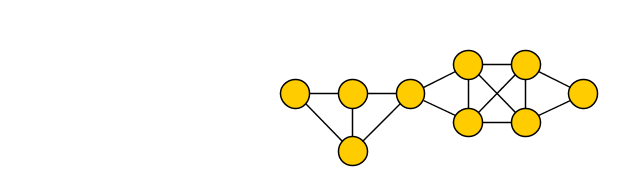 11
Reduction rules for Edge Clique Cover
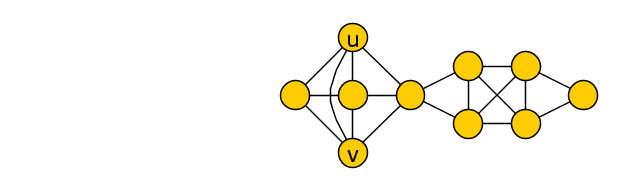 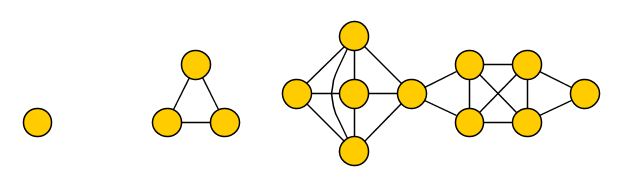 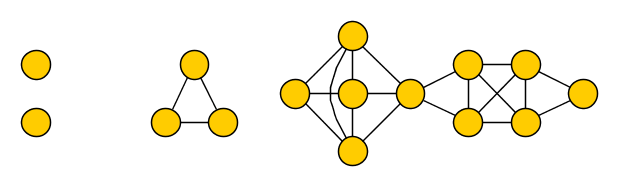 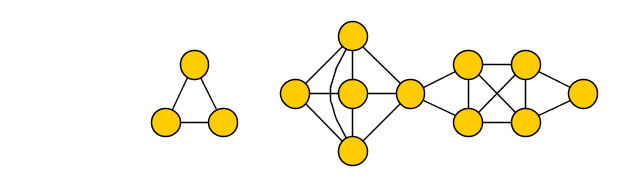 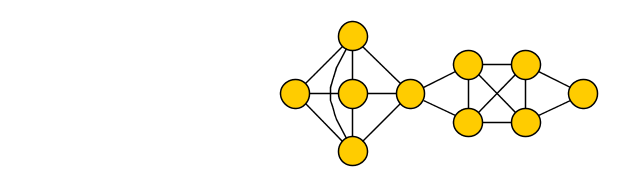 12
Reduction rules for Edge Clique Cover
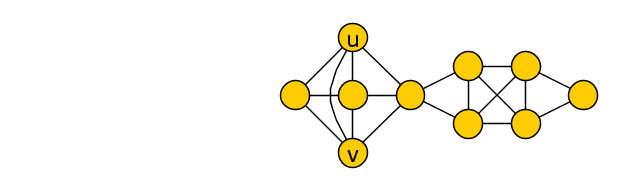 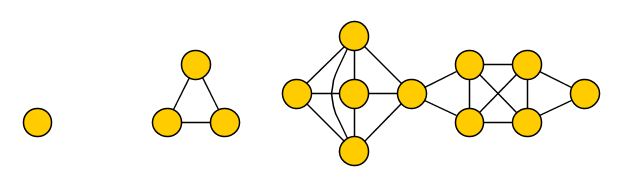 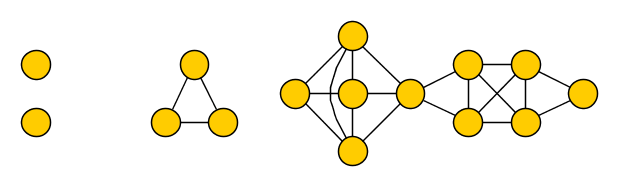 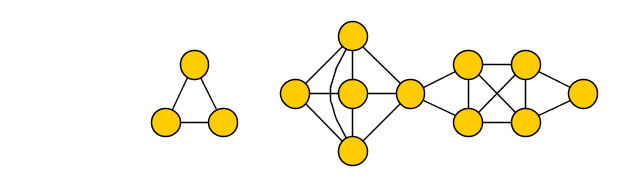 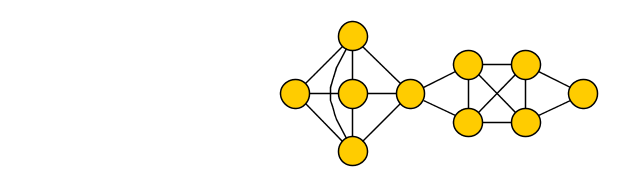 13
Reduction rules for Edge Clique Cover
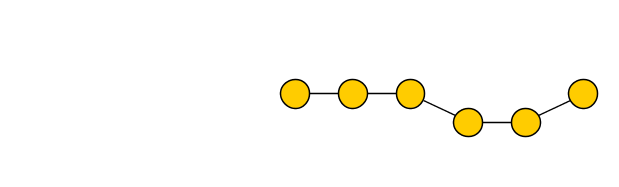 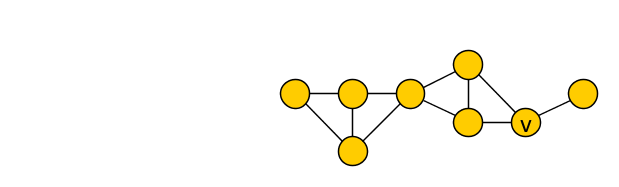 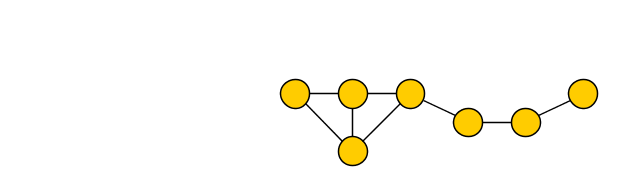 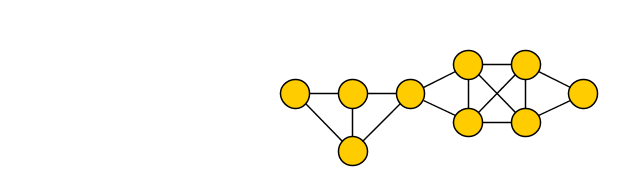 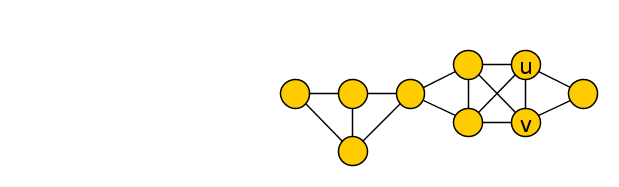 14
Effectiveness of reduction rules
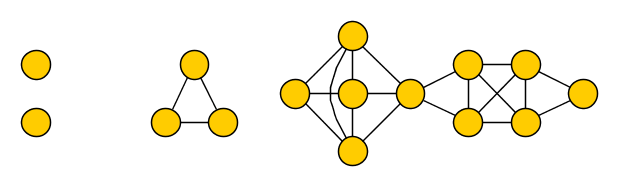 15
[Speaker Notes: N[u] = vertices occurring in a clique with u = vertices occurring in a clique with v = N[v]]
Effectiveness of reduction rules
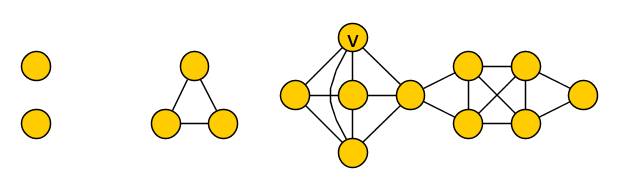 16
[Speaker Notes: N[u] = vertices occurring in a clique with u = vertices occurring in a clique with v = N[v]]
Effectiveness of reduction rules
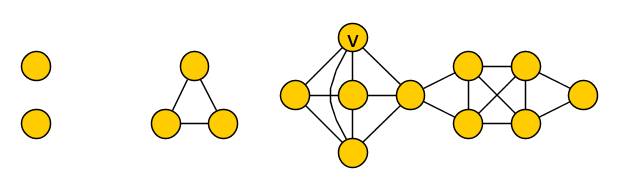 17
[Speaker Notes: N[u] = vertices occurring in a clique with u = vertices occurring in a clique with v = N[v]]
Complete kernelization for Edge Clique Cover
18
Gems in kernelization
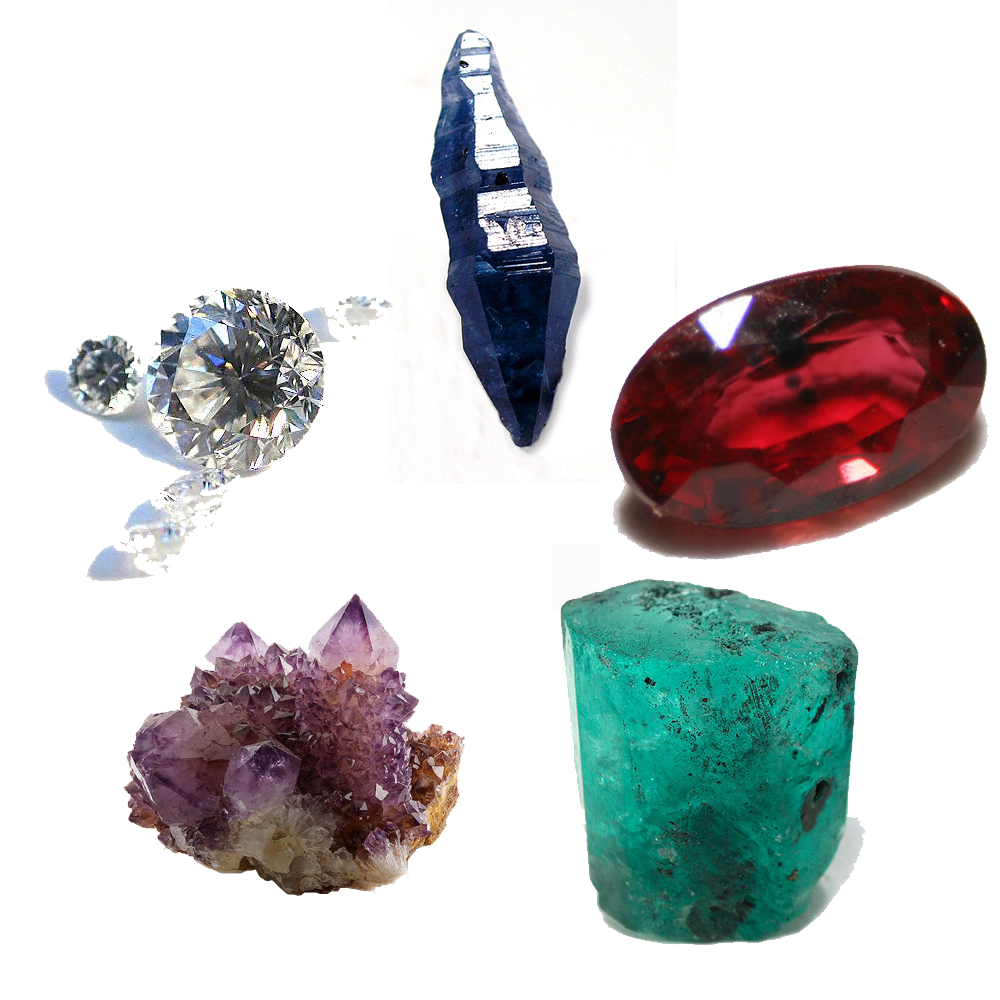 Edge Clique Cover
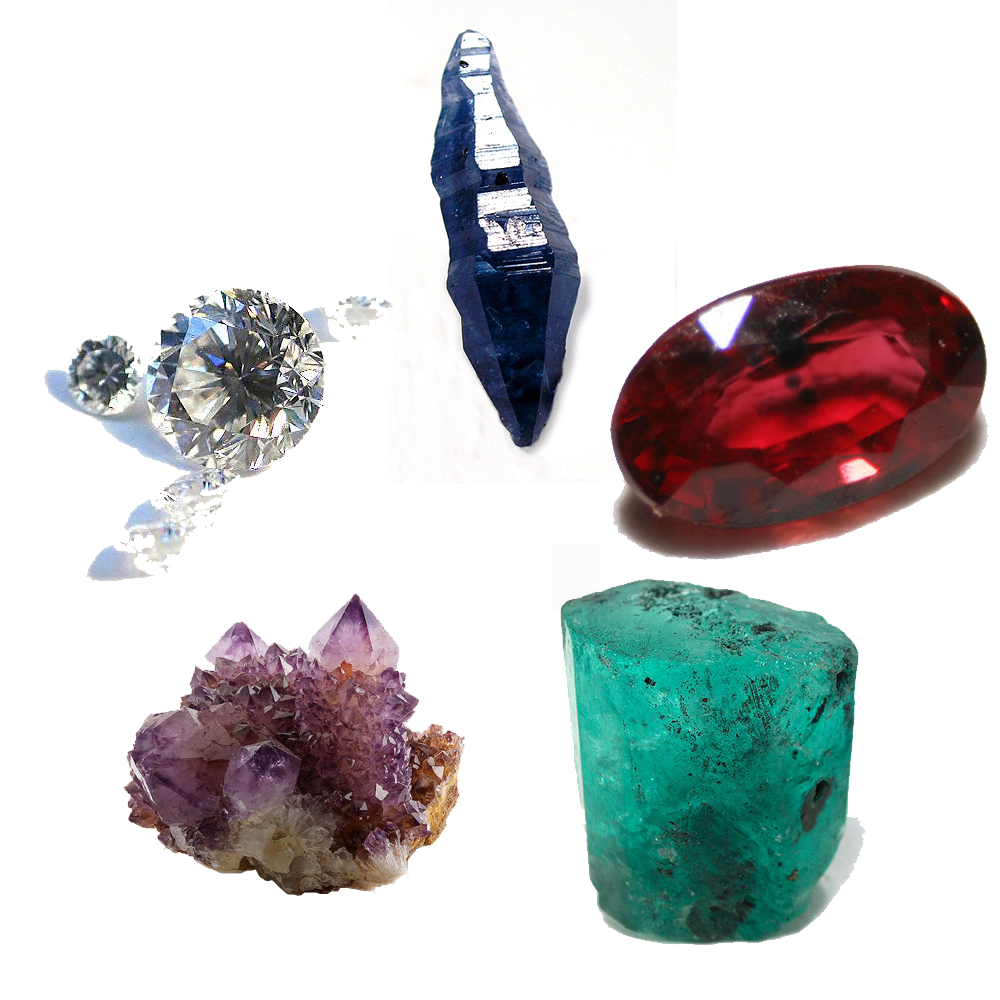 Feedback Vertex Set
19
Feedback Vertex Set
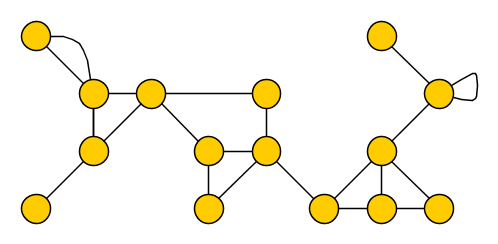 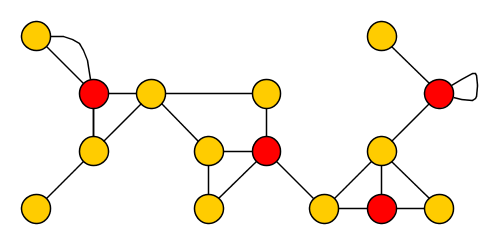 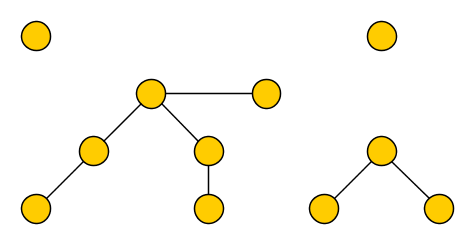 20
Simple reduction rules
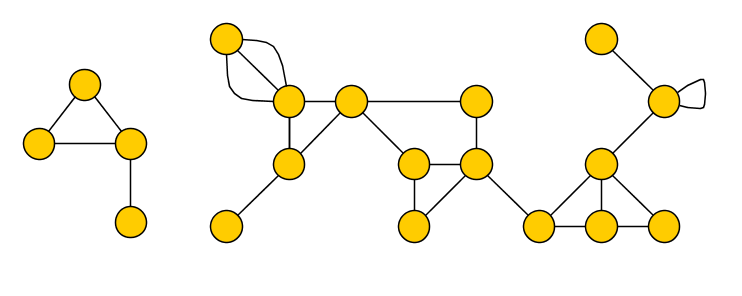 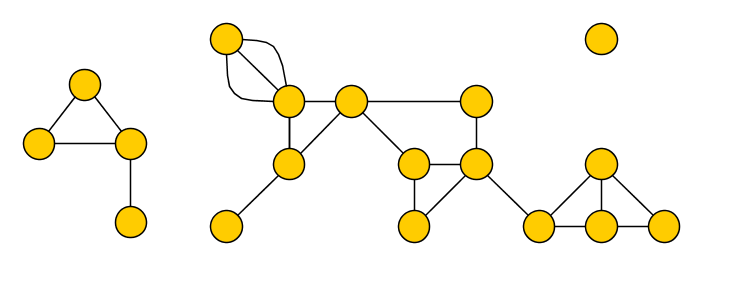 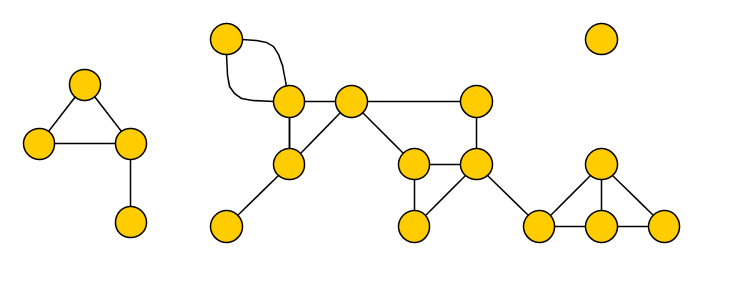 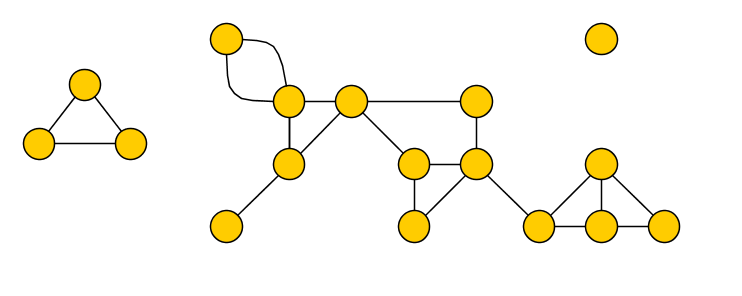 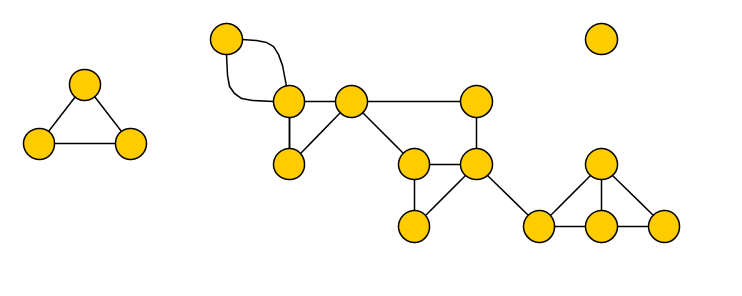 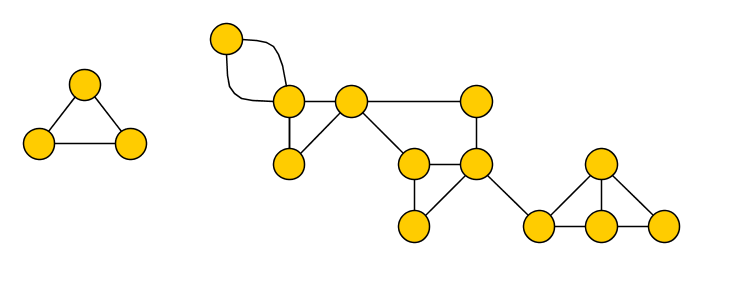 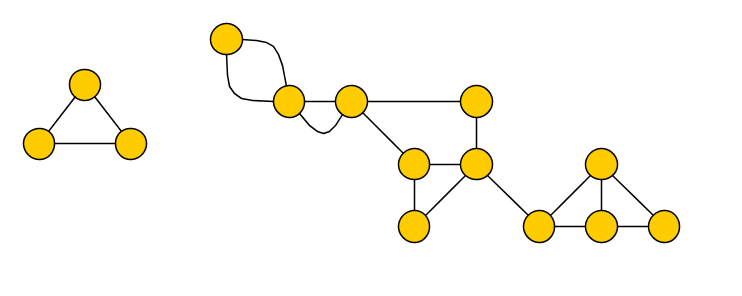 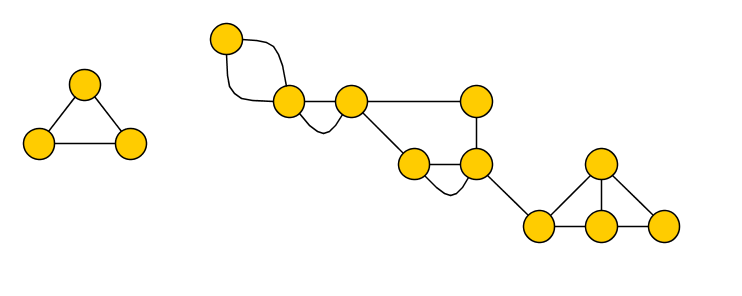 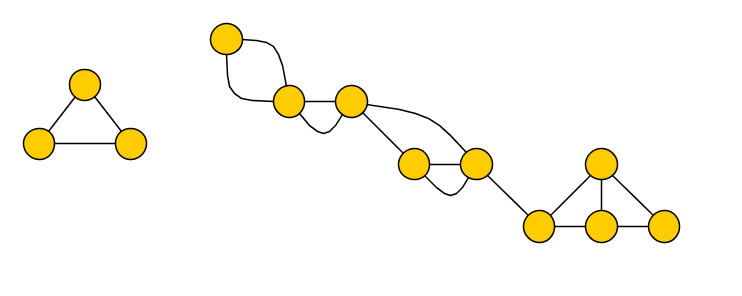 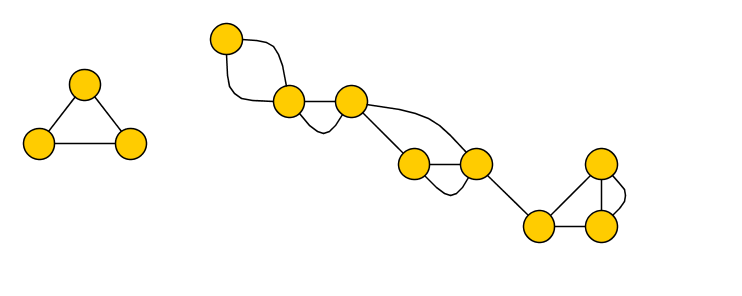 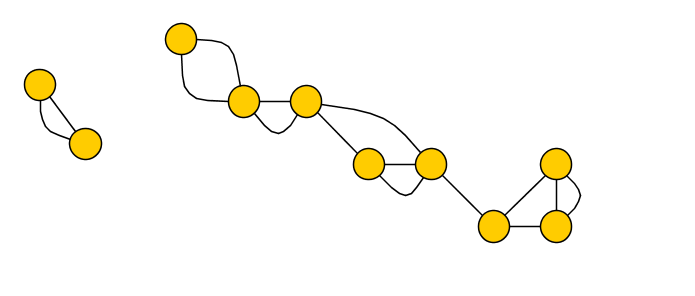 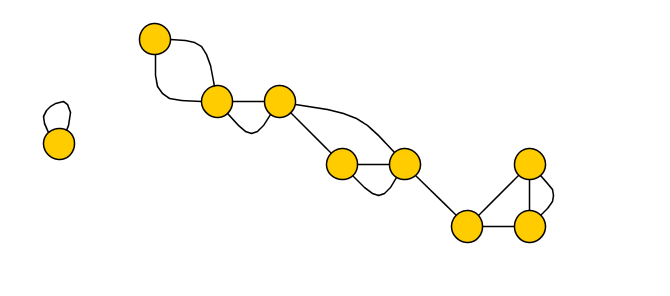 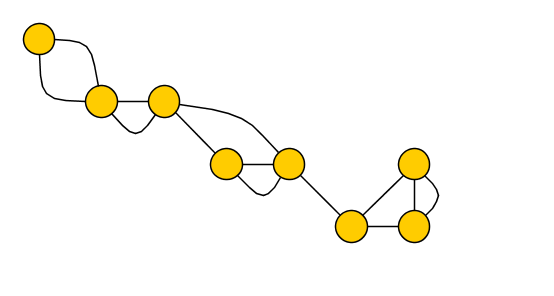 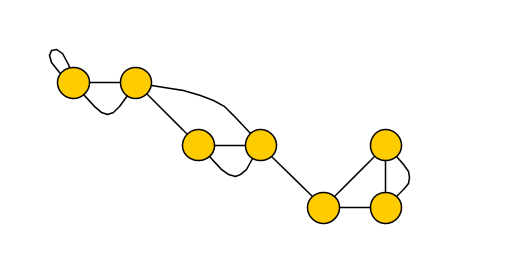 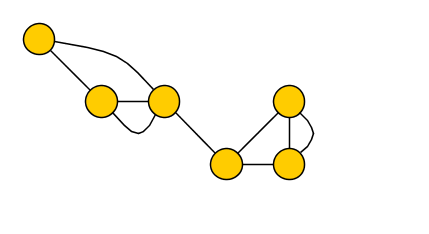 If (R1-R4) cannot be applied anymore, then there are no loops and each vertex has degree at least three
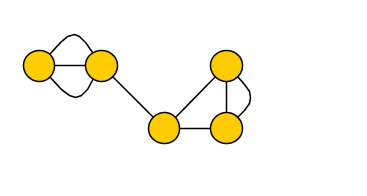 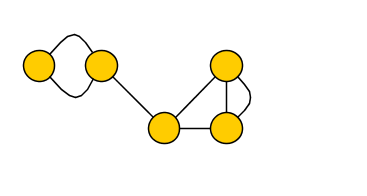 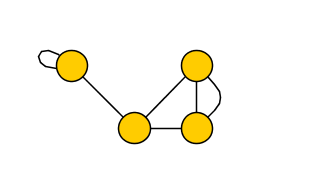 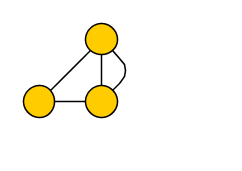 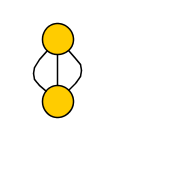 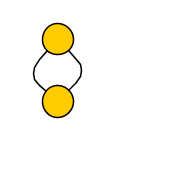 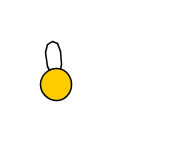 21
Are we done already?
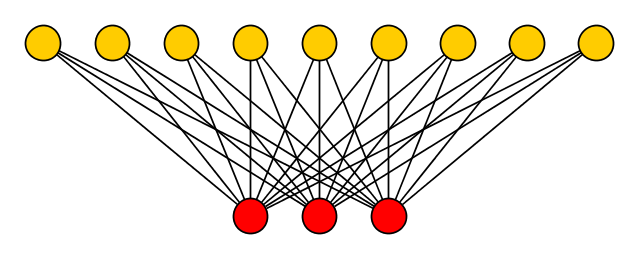 Graph is large but feedback vertex set is small
High-degree vertices in FVS are the (only) problem
22
The degree-sum of feedback vertex sets
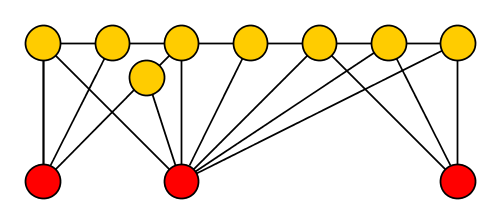 23
[Speaker Notes: Q: State the lemma when G – X has degree >= 3?]
The degree-sum of feedback vertex sets
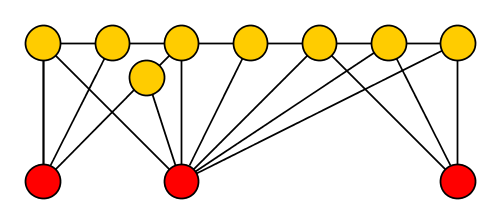 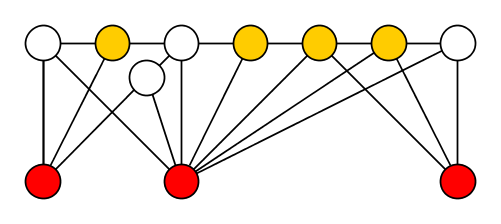 24
The degree-sum of feedback vertex sets
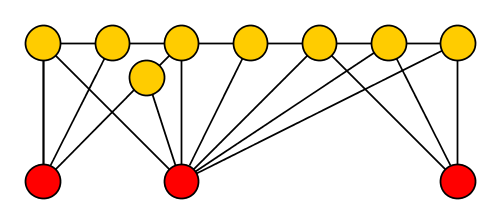 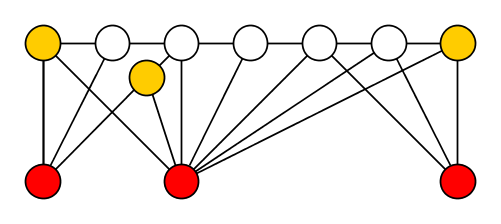 25
The degree-sum of feedback vertex sets
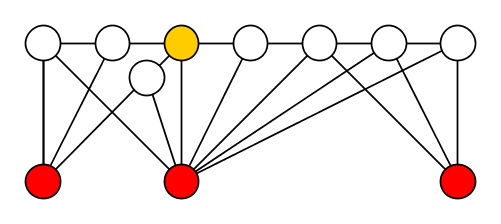 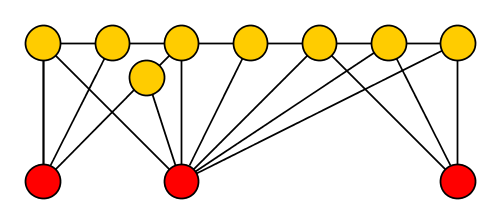 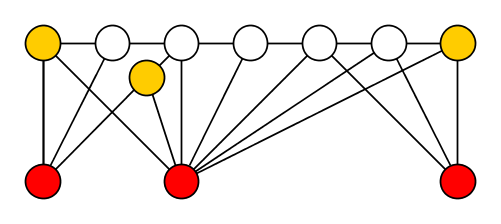 26
The degree-sum of feedback vertex sets
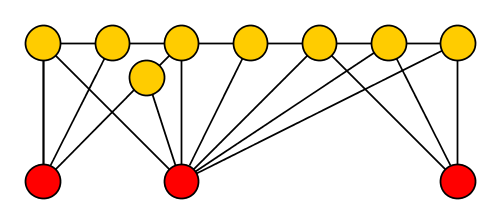 27
The degree-sum of feedback vertex sets
28
Exploiting the approximation algorithm
29
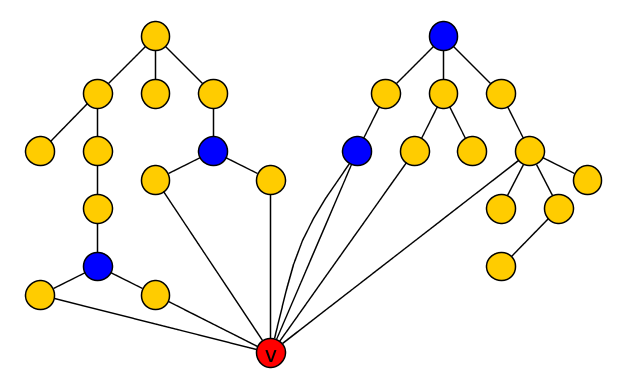 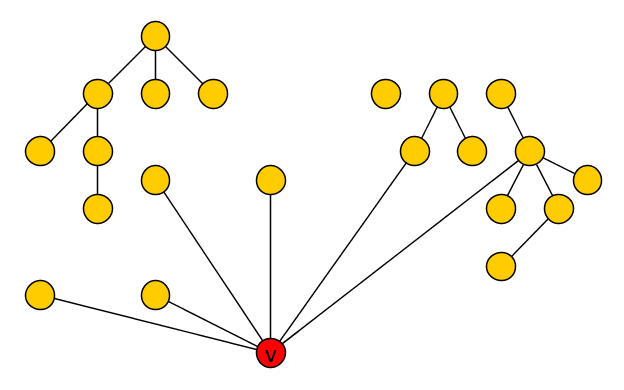 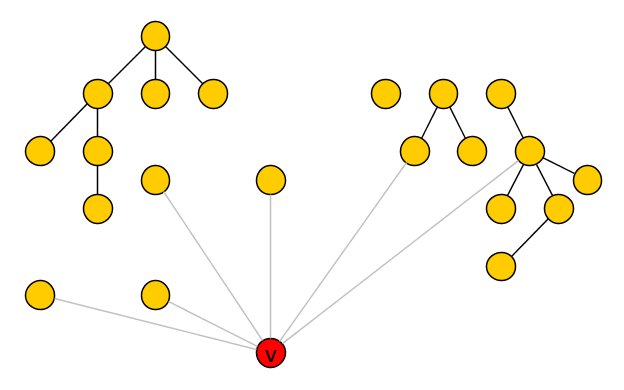 30
[Speaker Notes: We will reduce deg(v) by reducing number of adjacent trees.]
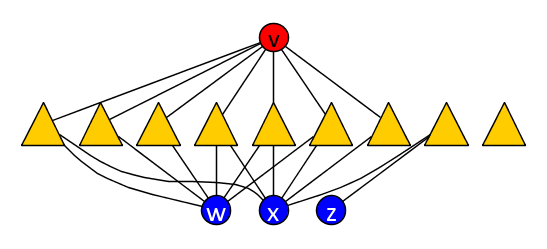 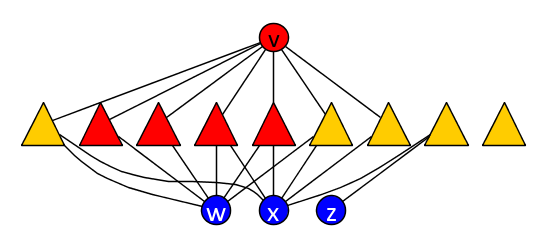 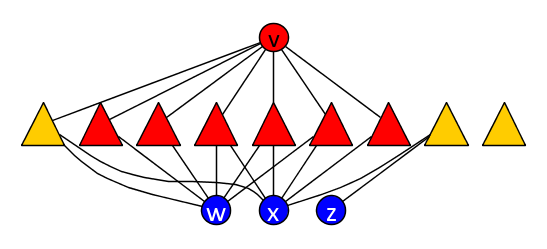 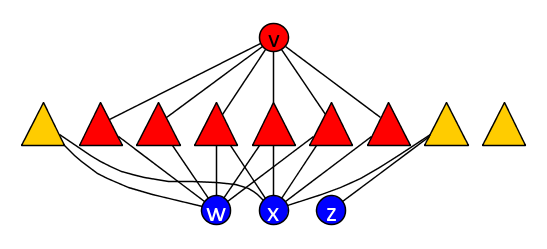 31
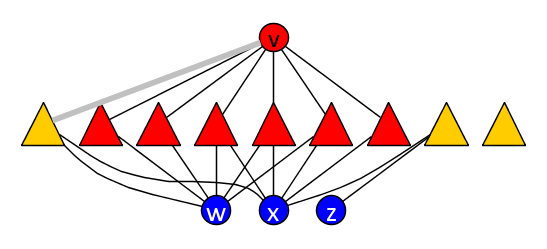 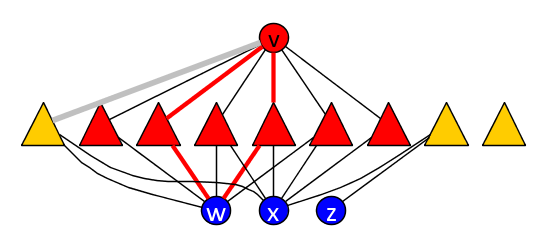 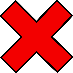 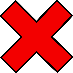 Complete kernelization for Feedback Vertex Set
33
[Speaker Notes: Easy to apply the reduction rules in polynomial time, approximation is also polynomial.]
Discussion
34
Gems in kernelization
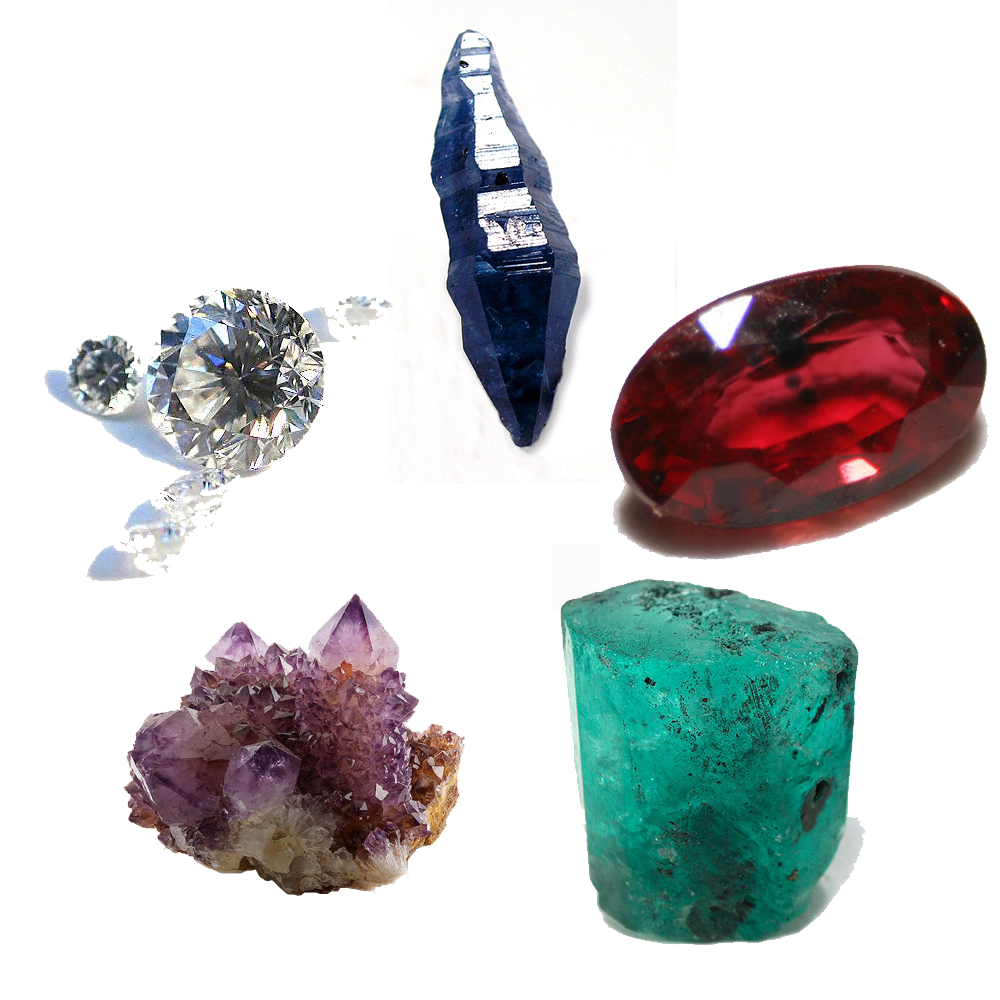 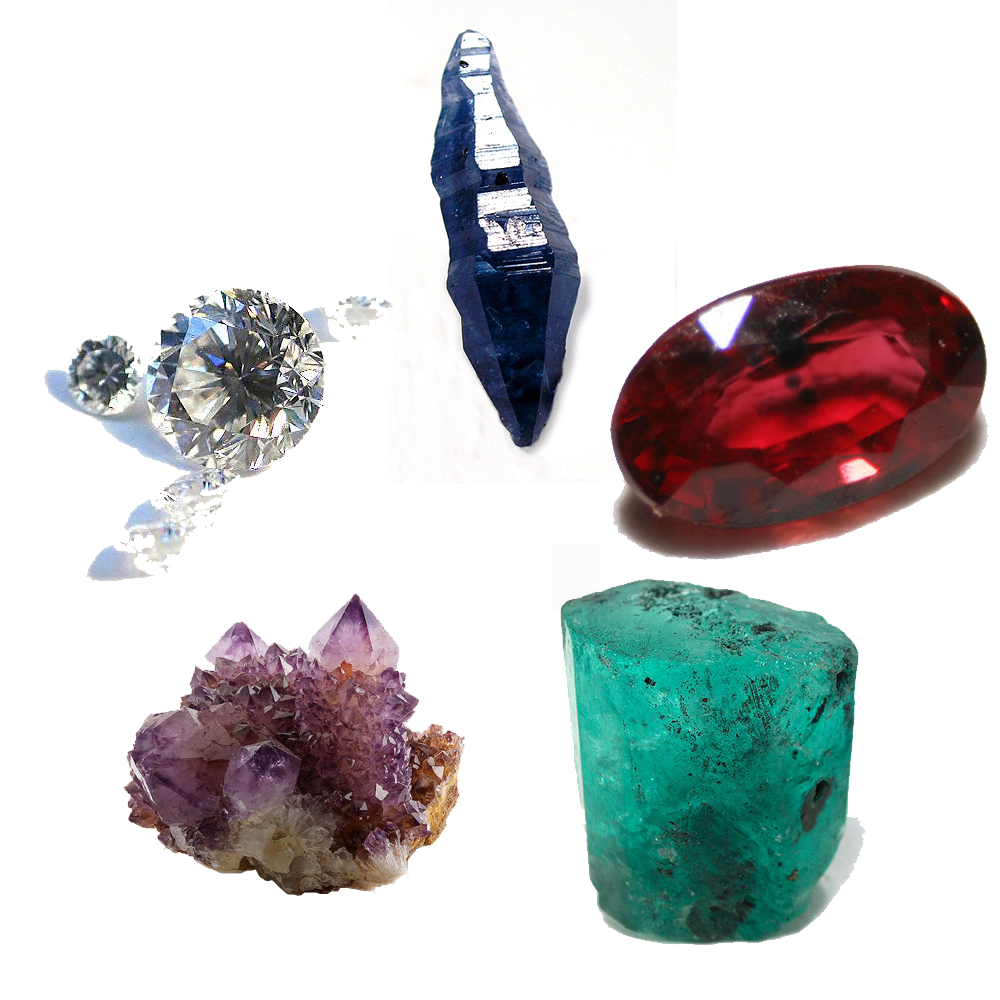 Graph Coloring
Edge Clique Cover
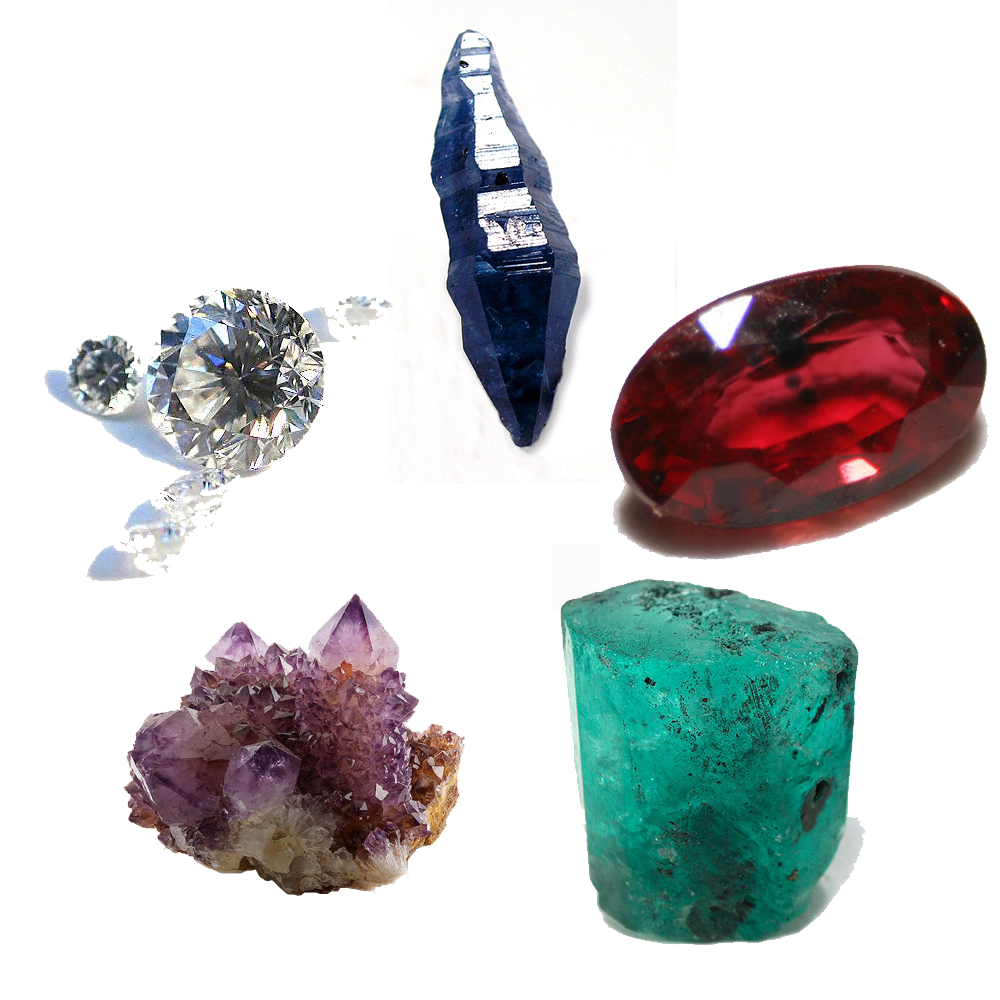 Feedback Vertex Set
35
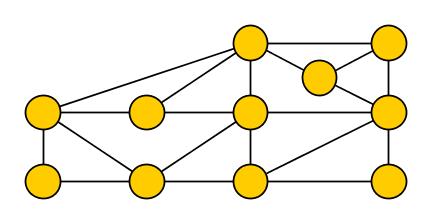 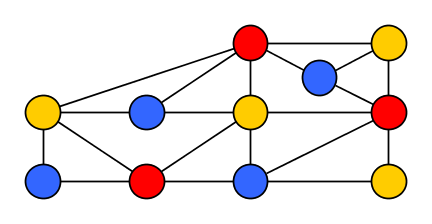 36
[Speaker Notes: Graph coloring is often used to model scheduling problems (assign each vertex (exam) a timeslot (color)). Exams that have overlap in the participants have an edge (can’t be simultaneous). Minimum number of colors in a proper coloring = smallest number of timeslots needed to schedule all exams.]
Take one: parameterize by # allowed colors
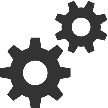 37
[Speaker Notes: Can brute-force the f(3)-size input in constant time.]
Take two: parameterize by graph complexity
Introduce a parameter that measures graph complexity
Can Coloring inputs on large but simple graphs be reduced?
Some ways to measure graph complexity:
Treewidth [more in Peter Rossmanith’s talk]
Size of smallest edge clique cover
Size of smallest feedback vertex set
Size of smallest vertex cover
38
Vertex Covers
The associated optimization problem is interesting on its own
Today: preprocess Coloring inputs on graphs with small VC’s
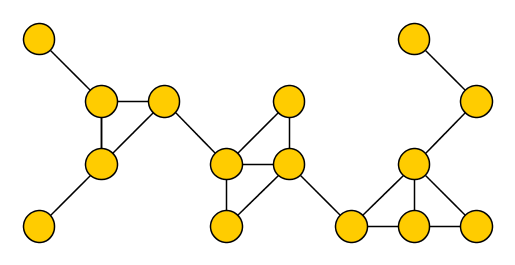 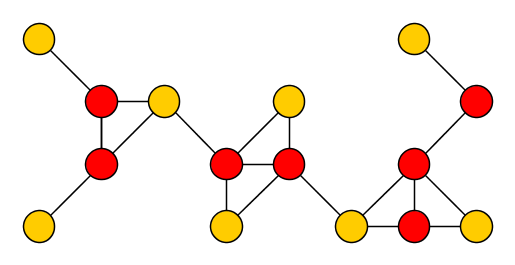 39
[Speaker Notes: We look at 3-coloring for simplicity, we will generalize later.]
Reducing 3-Coloring inputs with small covers
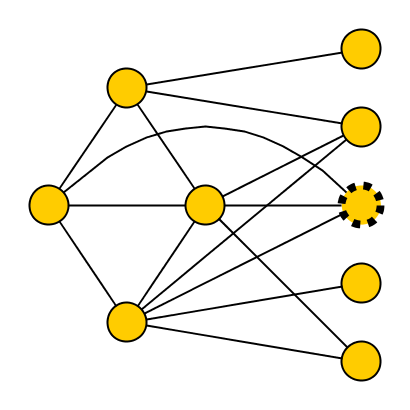 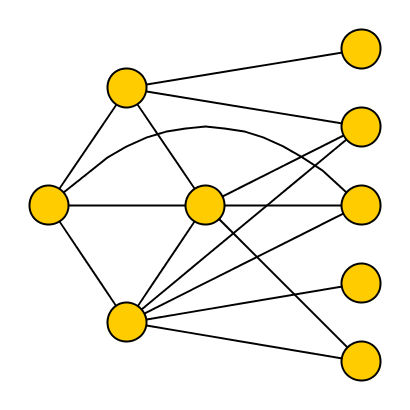 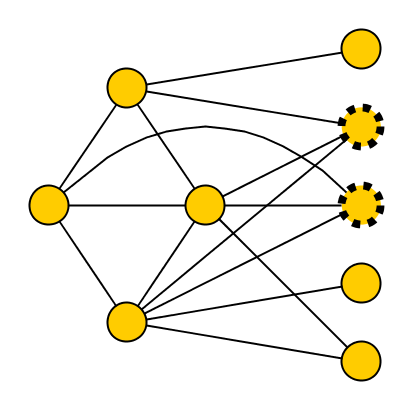 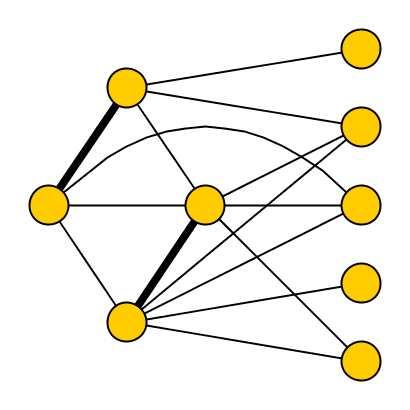 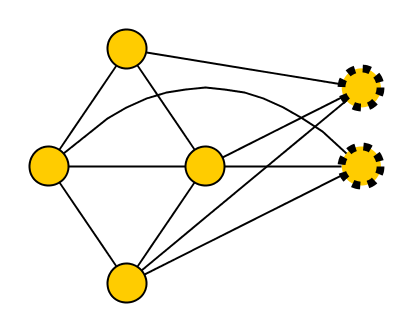 40
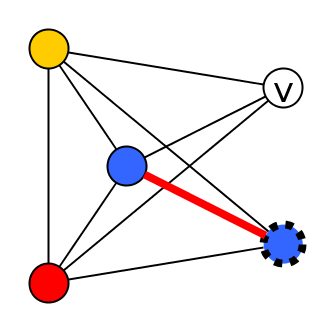 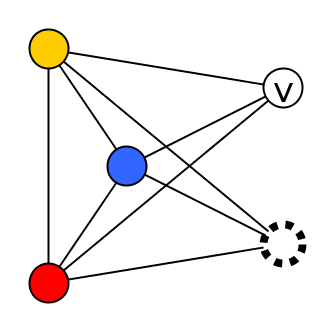 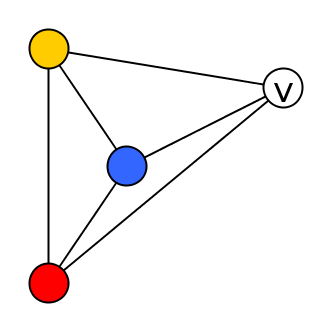 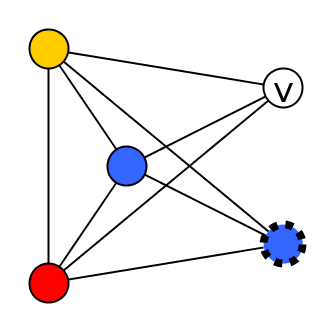 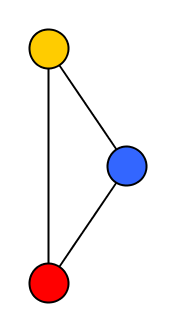 41
Provable preprocessing for 3-Coloring
42
Vertex Cover
Distance to linear forest
Distance to Cograph
Distance to Split graph components
Feedback Vertex Set
Distance to Interval
Treewidth
Distance to Chordal
Odd Cycle Transversal
Distance to Perfect
Chromatic Number
43
Conclusion
Nice preprocessing algorithms found on the lost continent




Rich theory of algorithmic techniques and lower bounds
Several tantalizing open problems remain:
Vertex Planarization? Directed Feedback Vertex Set?
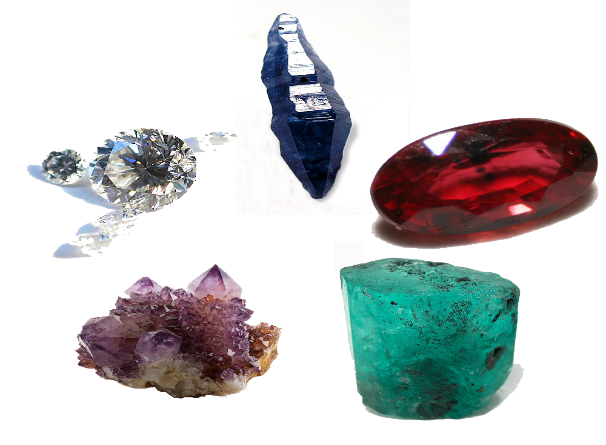 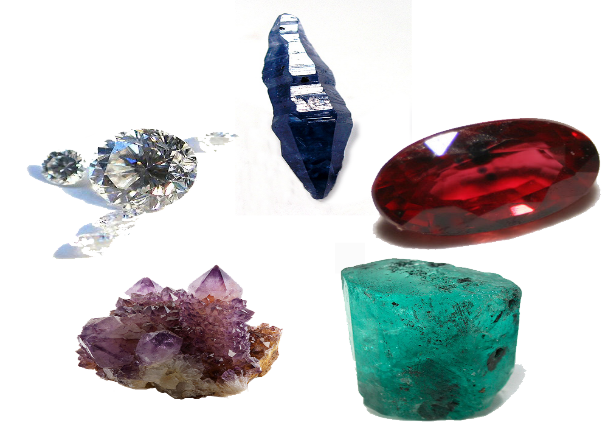 Edge Clique Cover
Graph Coloring
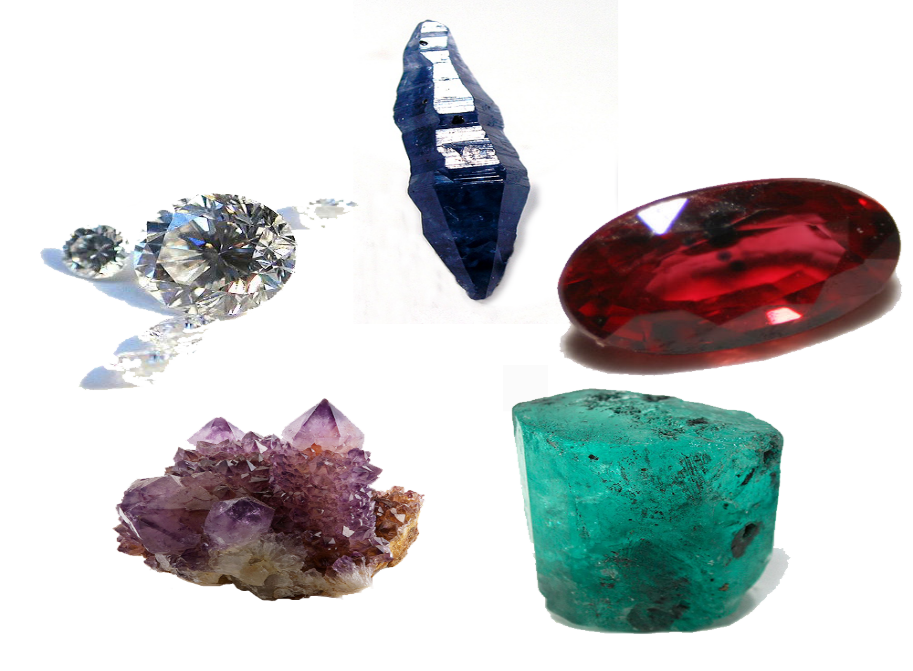 Feedback Vertex Set
THANK YOU!
44